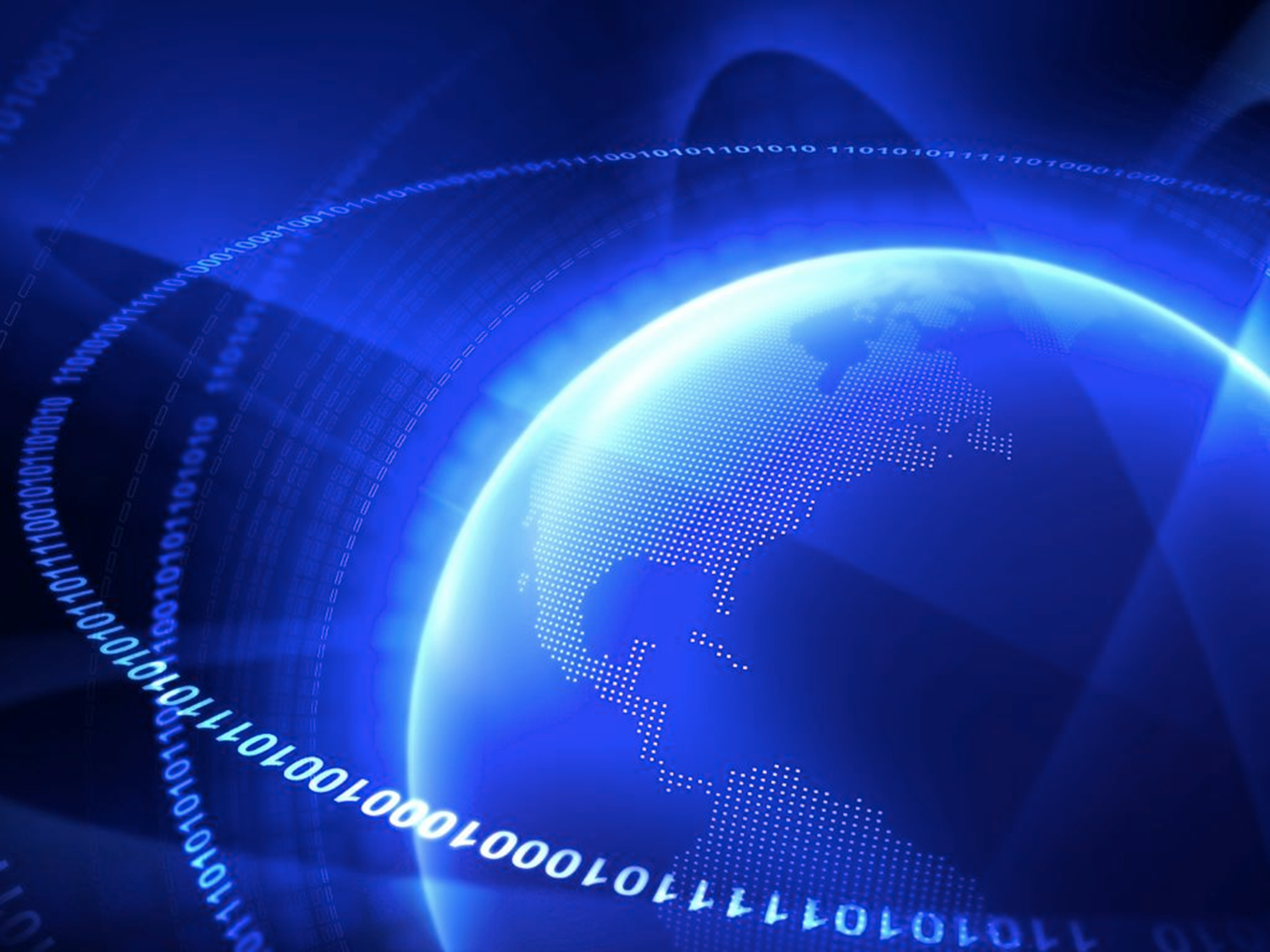 Britain and its 15 Great Inventions
Interactive Quiz
by
Olga Stepanova 
Chadukassinskaya 
Main School 
Chuvashia
Russia
2014
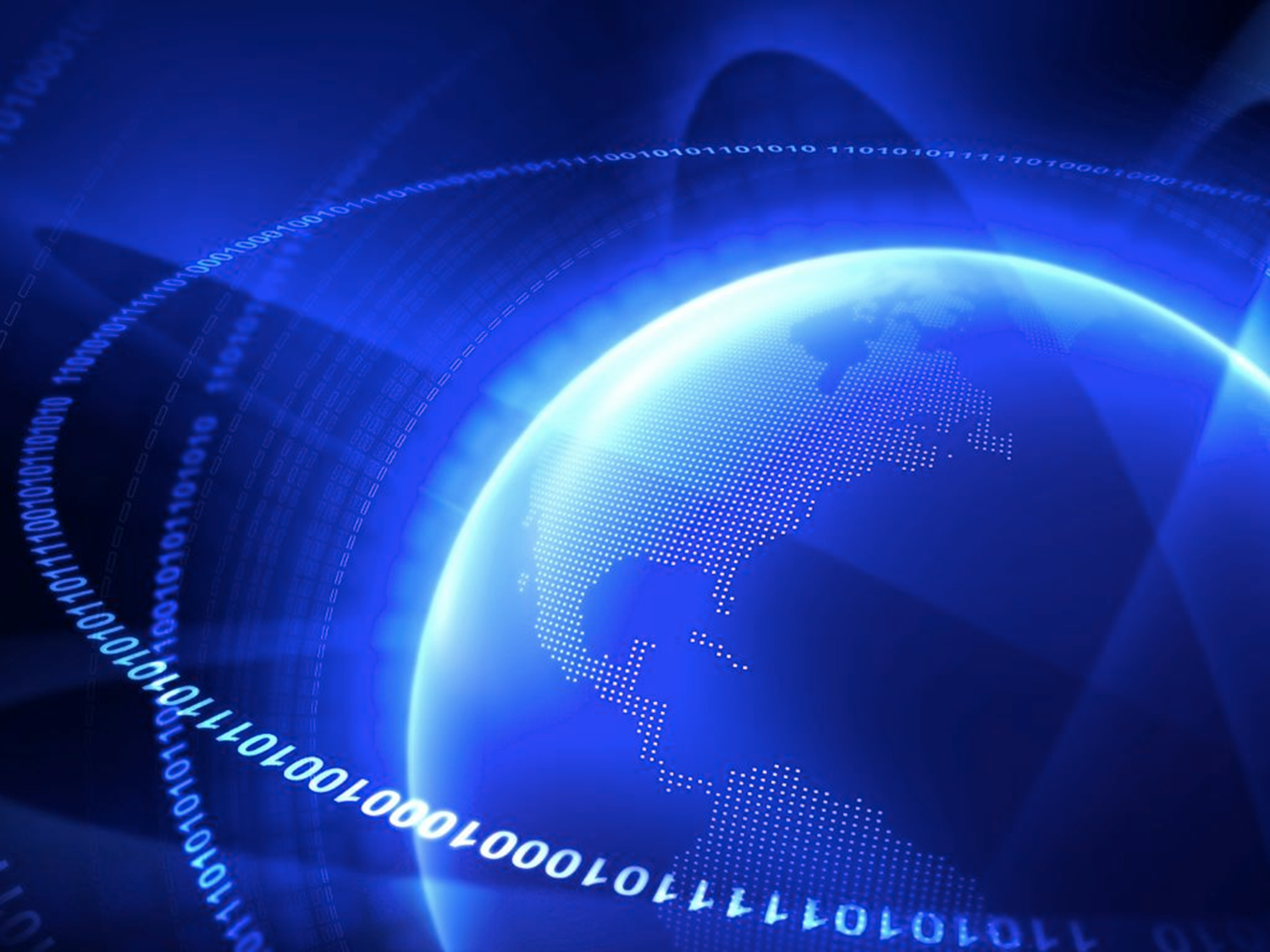 Who invented World Wide Web?
Tim Berners-Lee or Bill Gates?
World Wide Web
Tim Berners-Lee
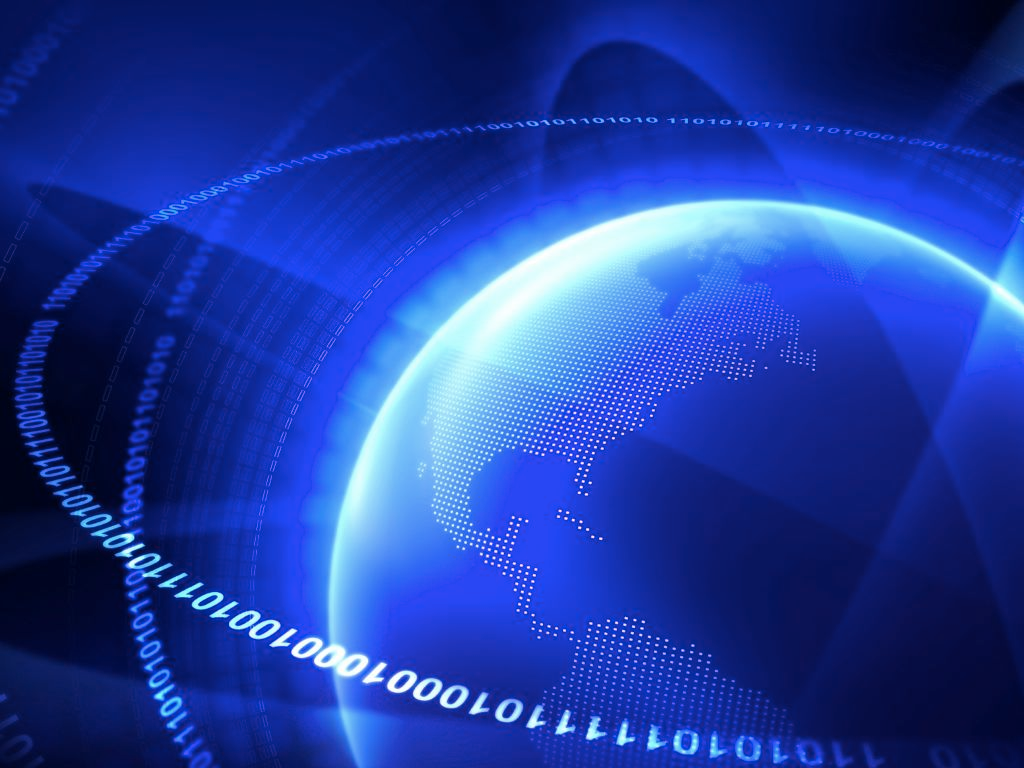 Who invented magnifying glass?
John Bentley or Roger Bacon?
magnifying glass
Roger Bacon
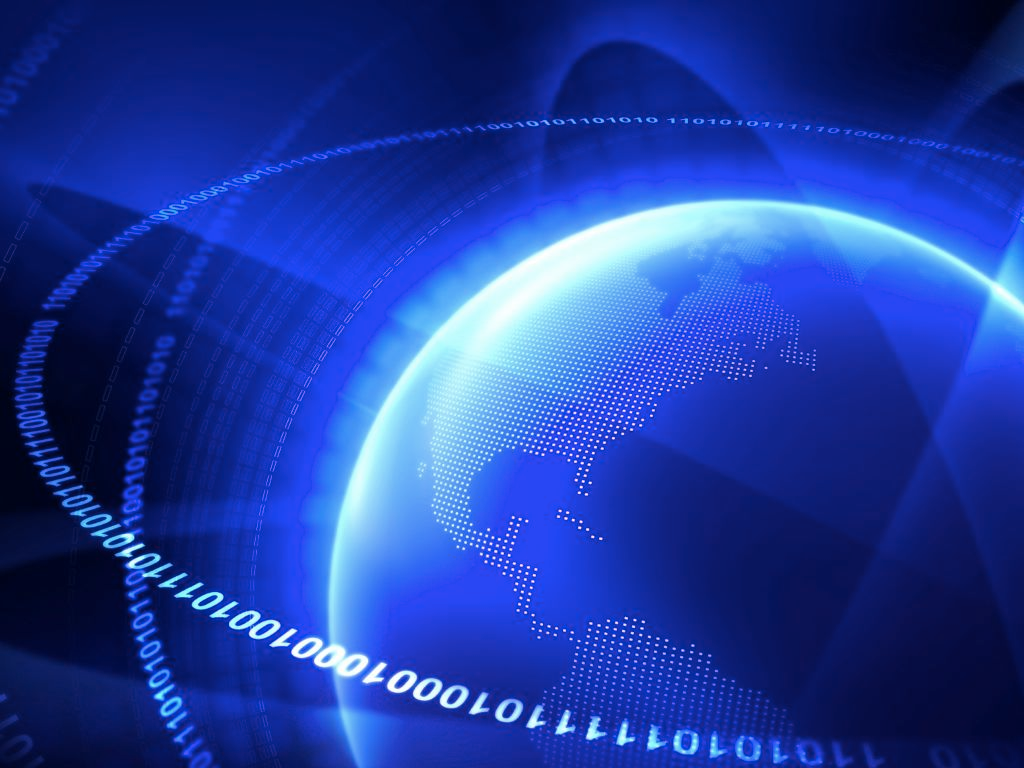 Who invented postage stamp?
Rowland Hill or Tommy Flowers?
postage stamp
Rowland Hill
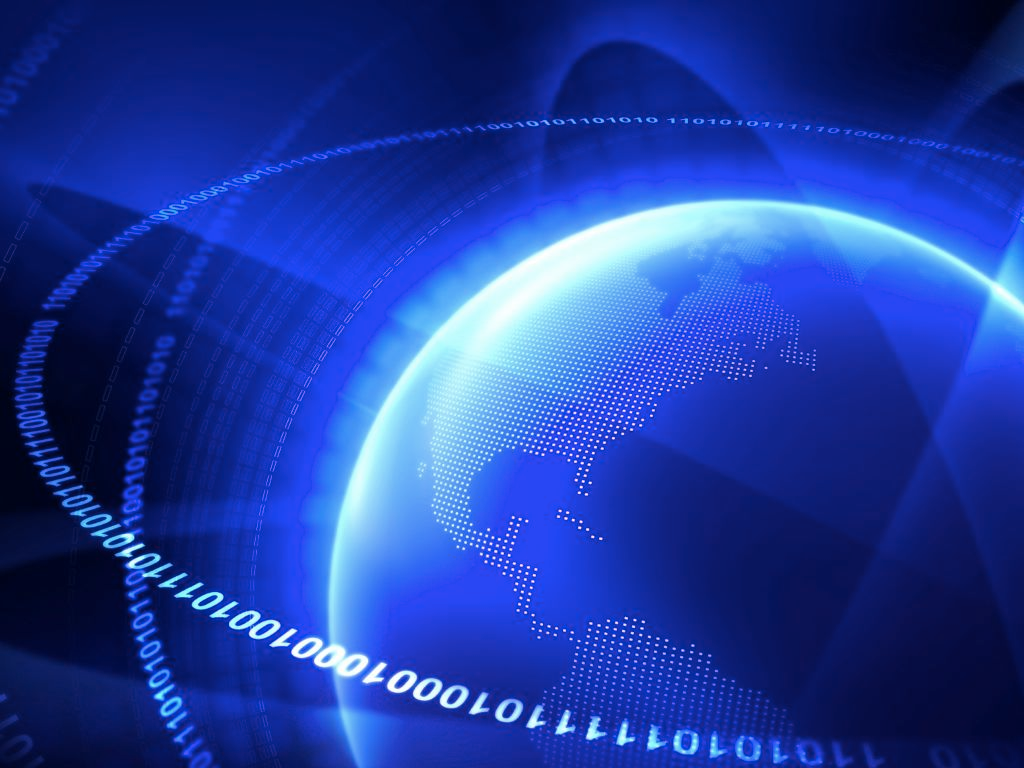 Who invented crossword puzzle?
Arthur Wynne or Barnes Wallis?
crossword puzzle
Arthur Wynne
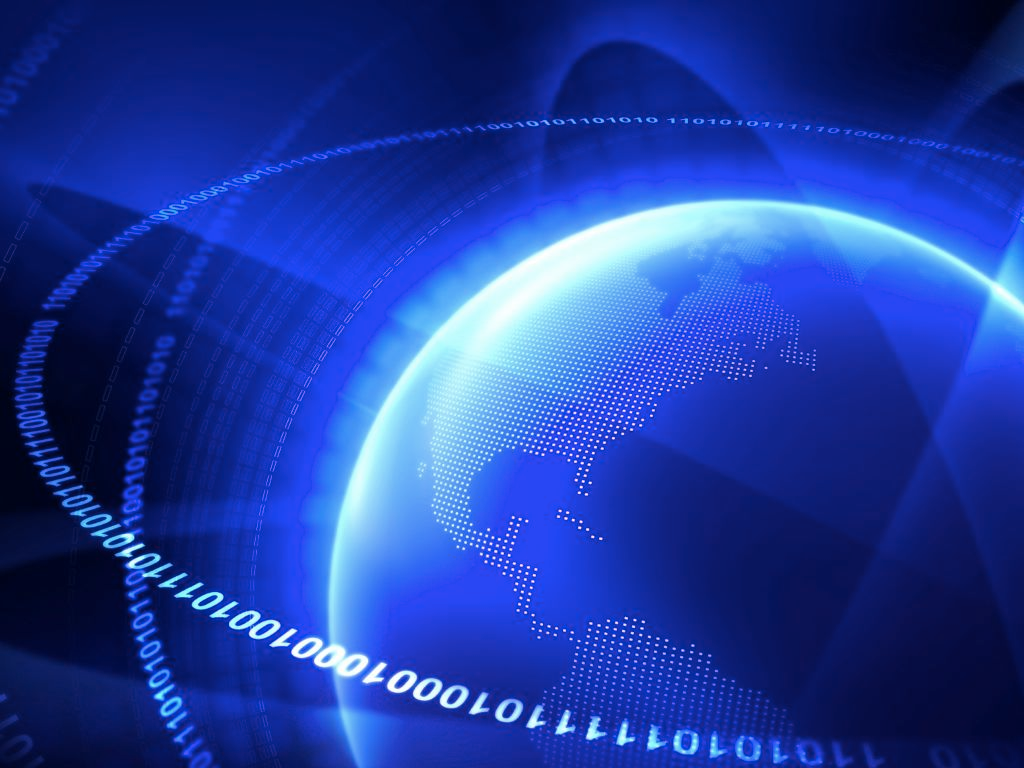 Who invented telephone?
John Logie Baird or 
Alexander Graham Bell?
telephone
Alexander Graham Bell
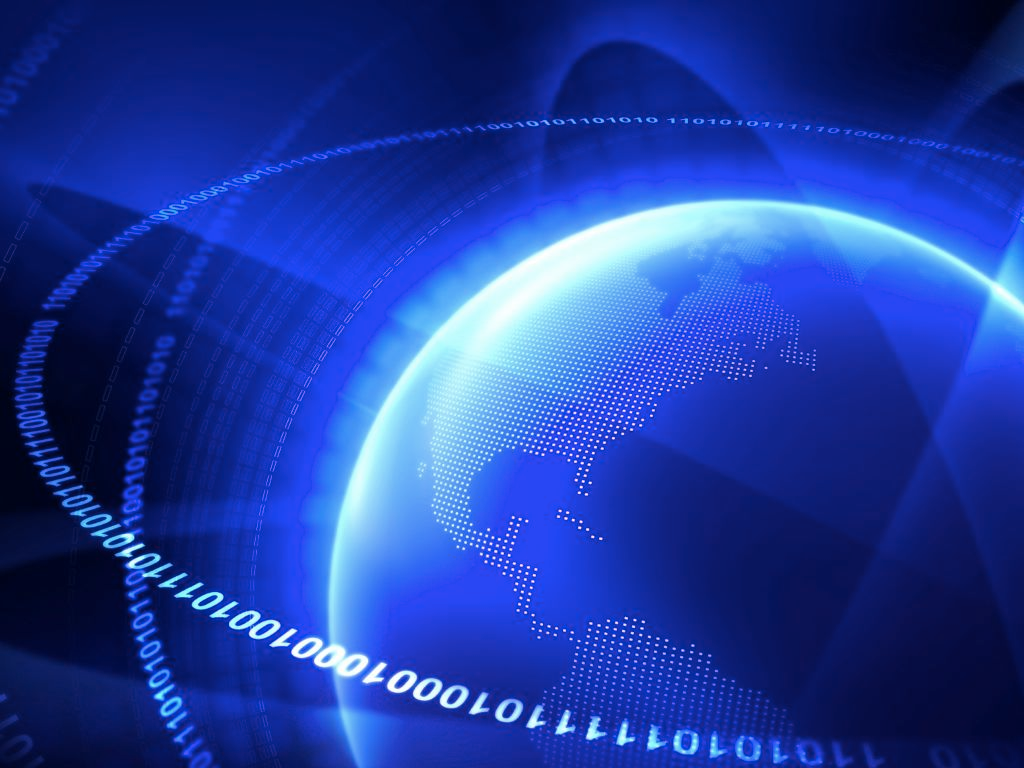 Who invented Electric Motor?
Peter Durand or Michael Faraday?
electric motor
Michael Faraday
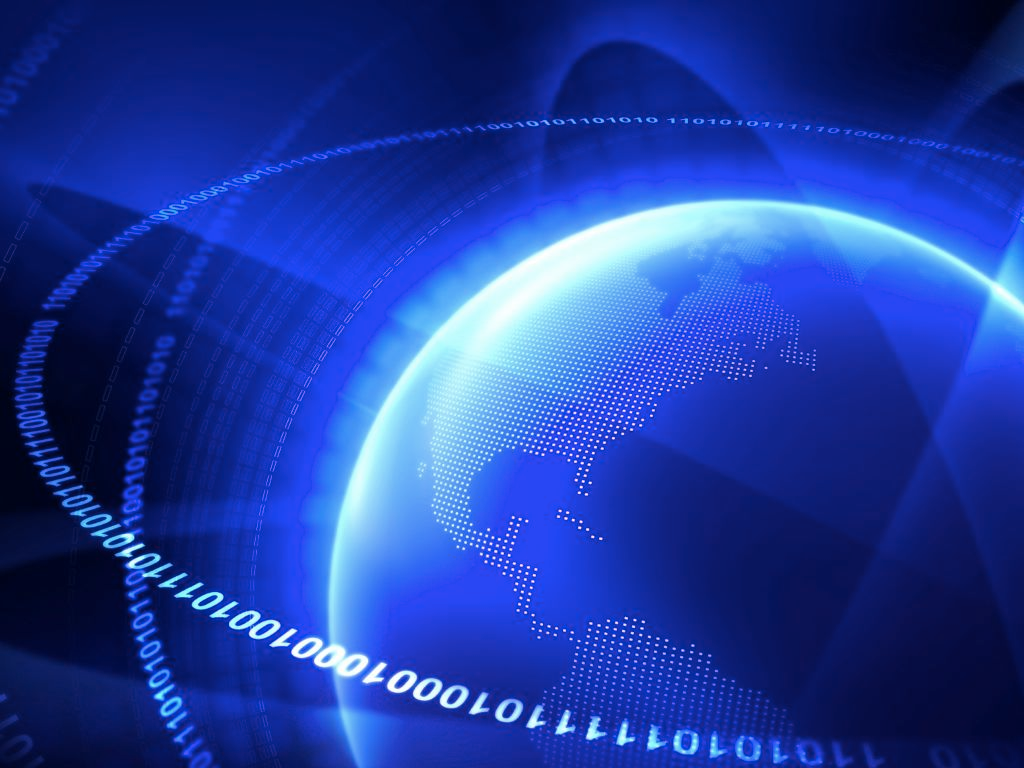 Who invented penicillin?
Alexander Fleming or John Puckle?
penicillin
Alexander Fleming
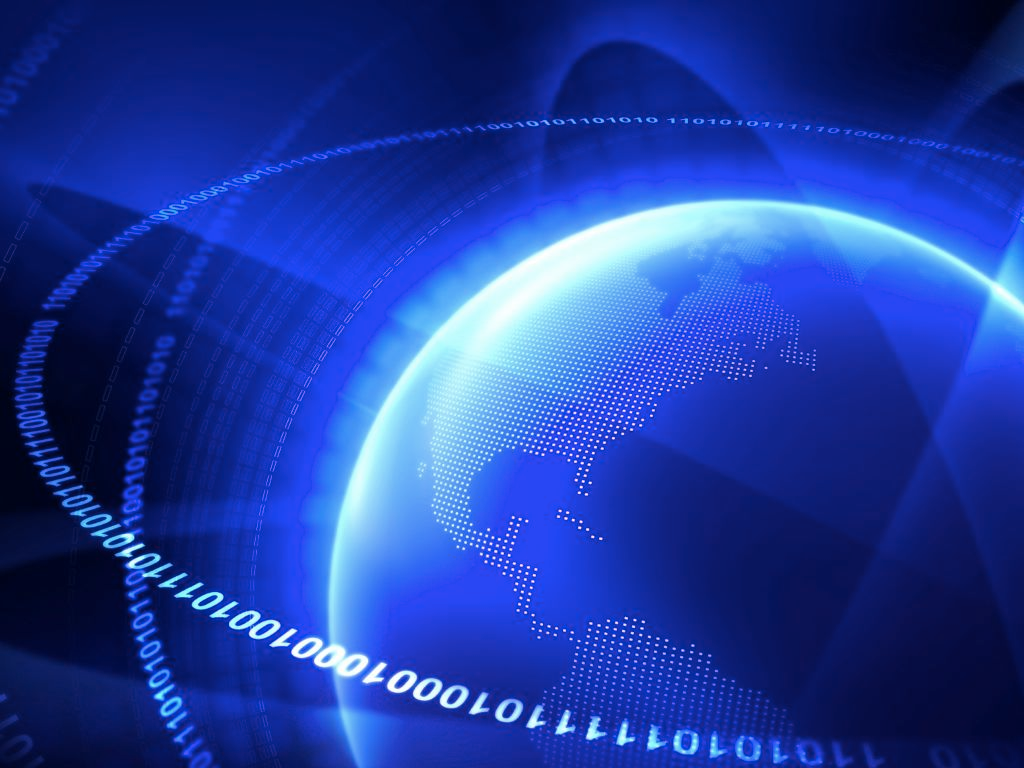 Who invented Military tank?
Ernest Swinton or Peter Hobbs?
military tank
Ernest Swinton
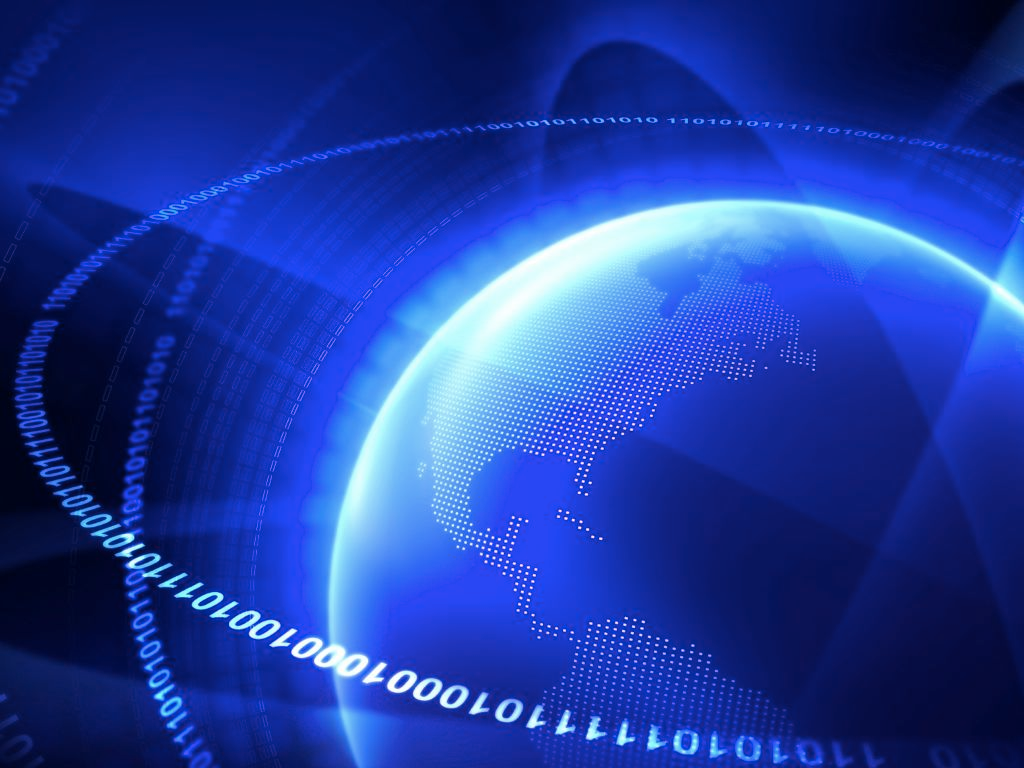 Who invented steam locomotive?
Richard Trevithick or 
Charles Babbage?
steam locomotive
Richard Trevithick
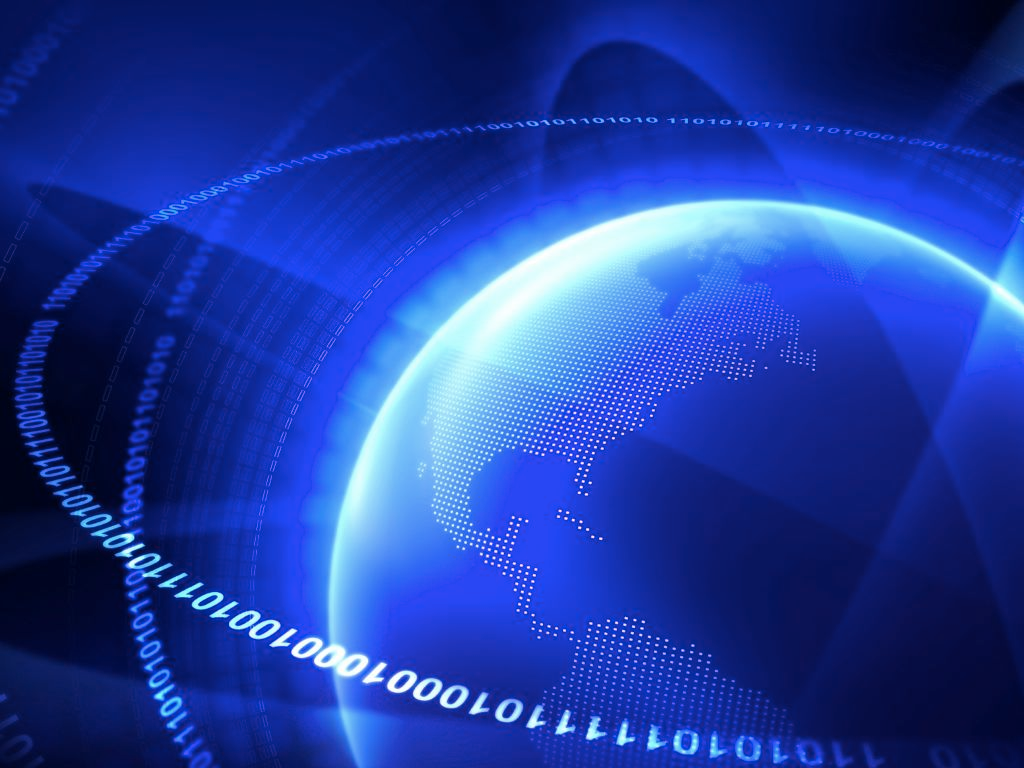 Who invented thermos flask?
Sir James Dewar or 
Alastair Pilkington?
thermos flask
Sir James Dewar
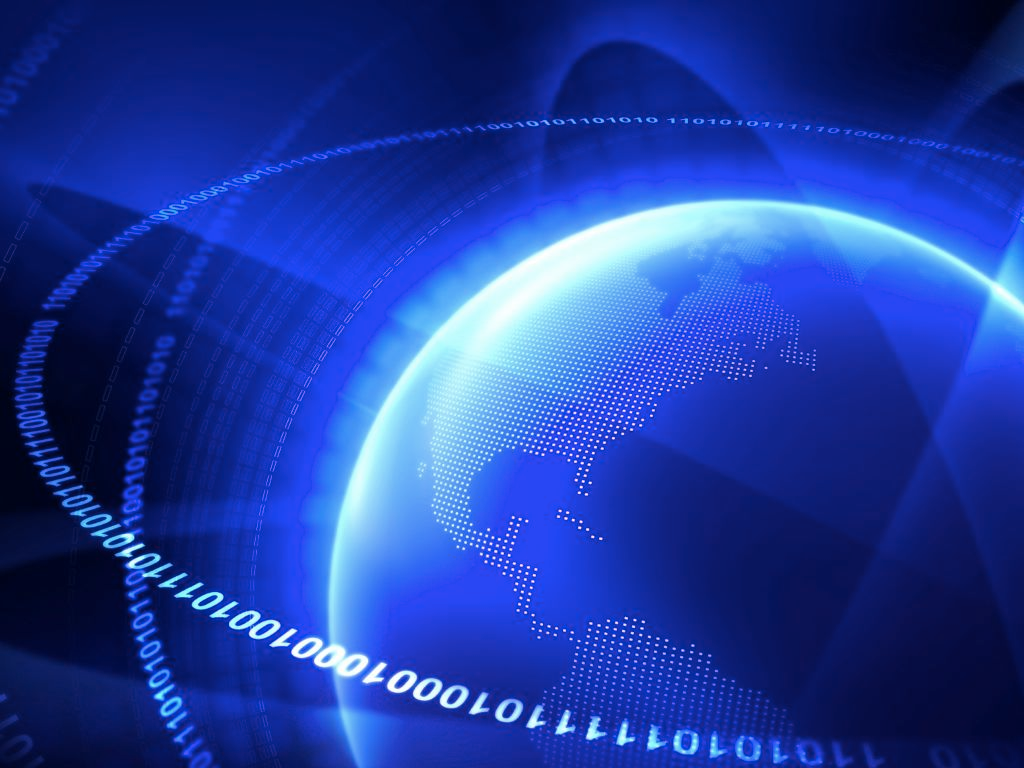 Who invented the toothbrush?
William Addis or Ernest Swinton?
toothbrush
William Addis
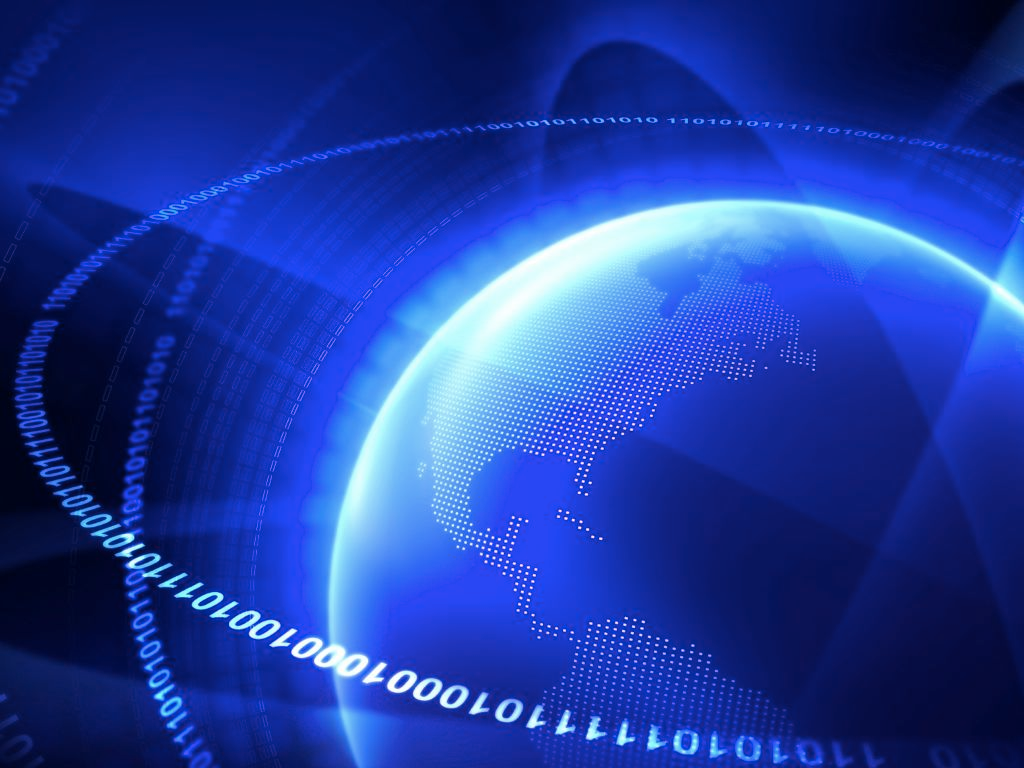 Who invented radar?
Sir Robert Alexander Watson-Watt 
or Edwin Beard Budding?
radar
Sir Robert Alexander Watson-Watt
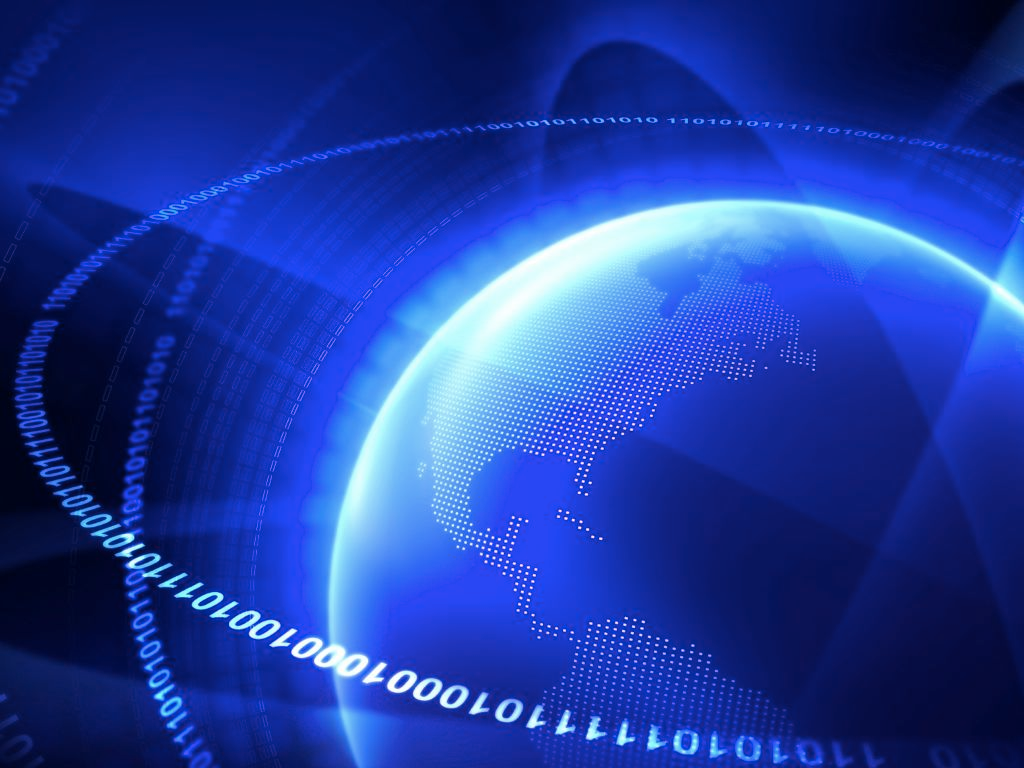 Who invented light bulb?
Thomas Edison or  Joseph Swan?
light bulb
Joseph Swan
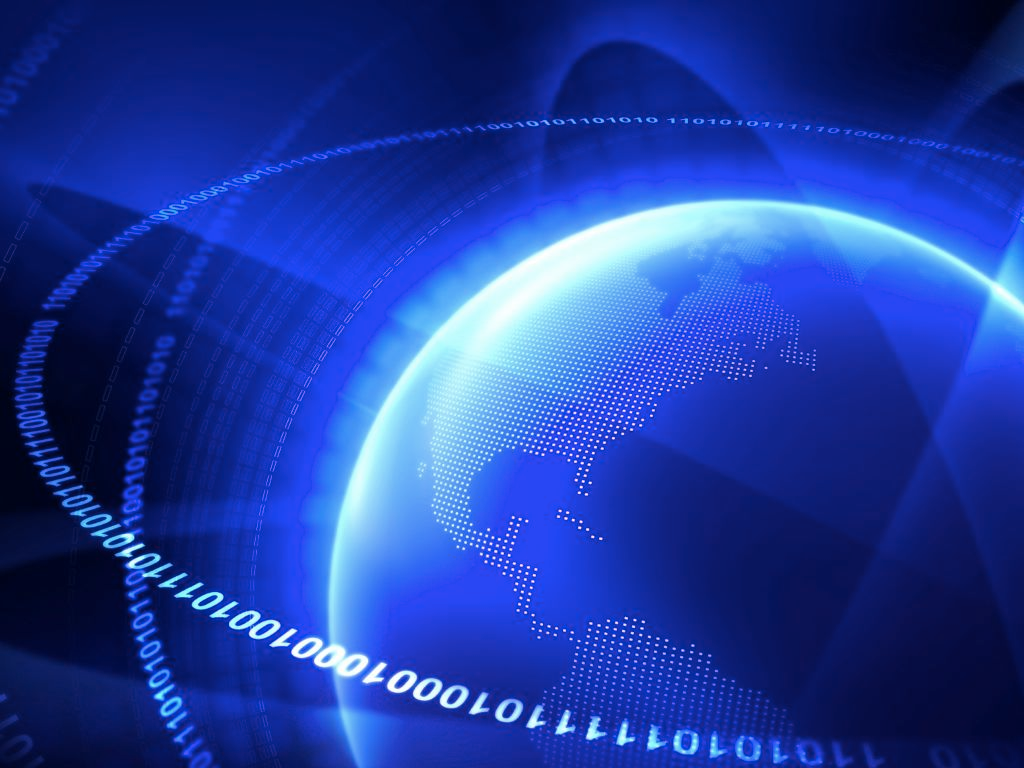 Who invented Hypodermic syringe?
Joseph Priestley or
 Alexander Wood?
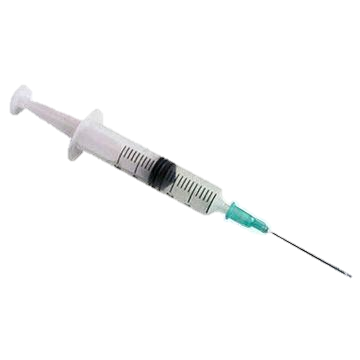 Hypodermic syringe
Alexander Wood
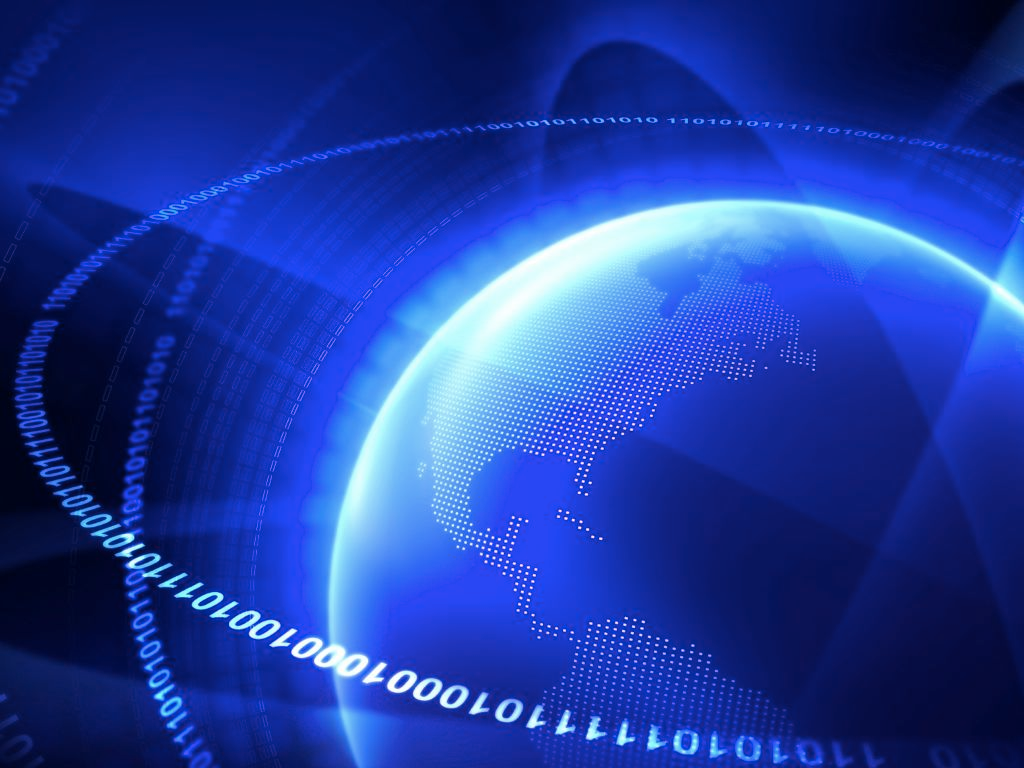 Who invented  knitting machine?
Percy Shaw or William Lee?
knitting machine
William Lee
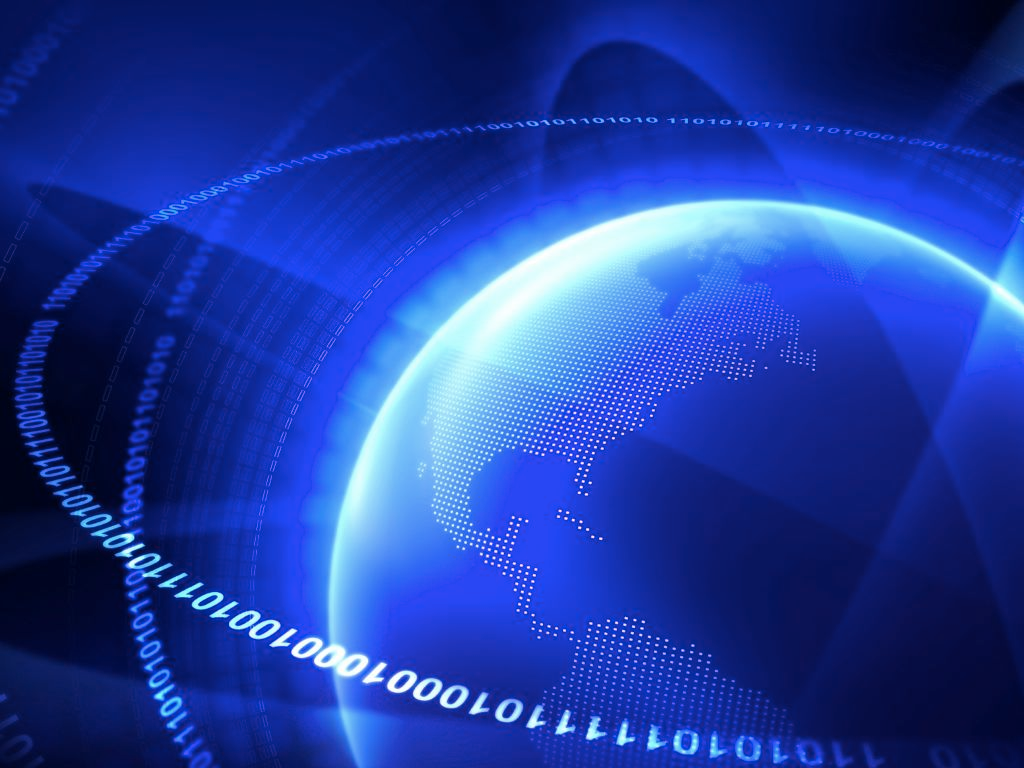 The End
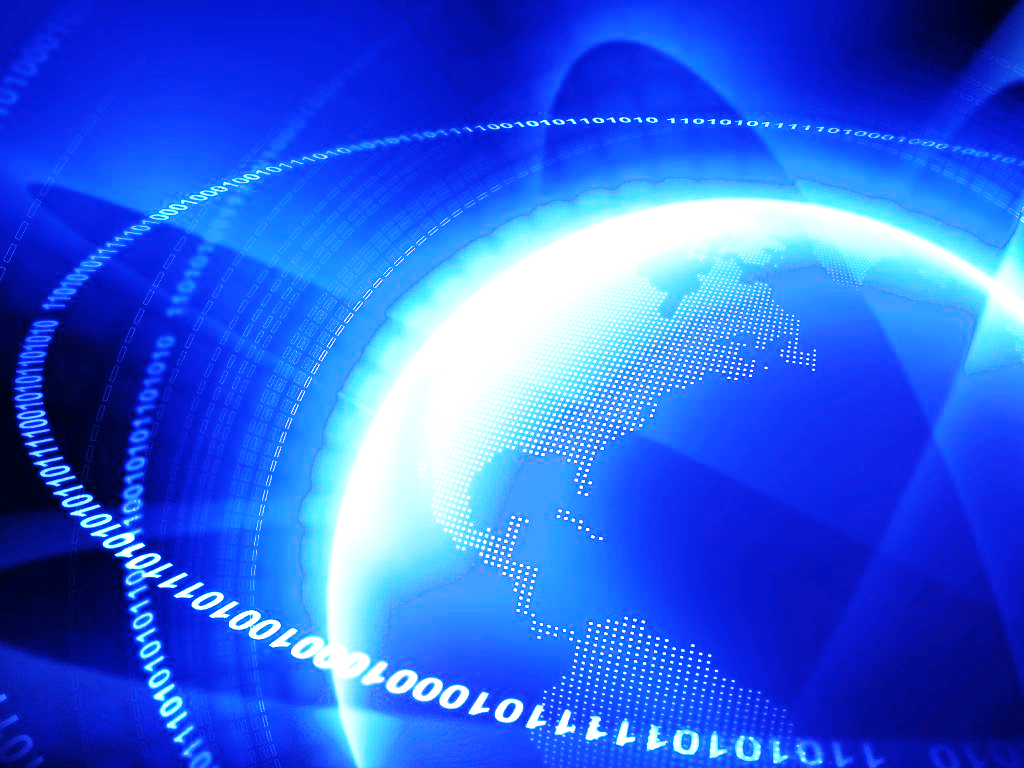 Resources
http://downloads.bbc.co.uk/tv/fiftygreatestinventions/50_greatest_inventions.pdf

http://www.catehuston.com/blog/2009/10/29/presentation-slides-for-conversation-2-0-twitter/